Встало солнышко давно. Заглянуло к нам в окноНа урок торопит нас,русский язык  у нас.Пожелаем всем удачи, за работу в добрый час !
Урок русского языка
«Сочетания
 жи-ши, ча-ща, чу-щу».
Умственная  разминка
В русском языке 35 букв.
Все звуки русского языка можно разделить на гласные и негласные. 
Буквы е, ё, ю, я всегда обозначают 2 звука.  
 ъ и ъ обозначают один и тот же звук. 
 Звуки [ж ш  ц] всегда мягкие. 
Звуки [ ч’ щ’ й’] всегда твёрдые
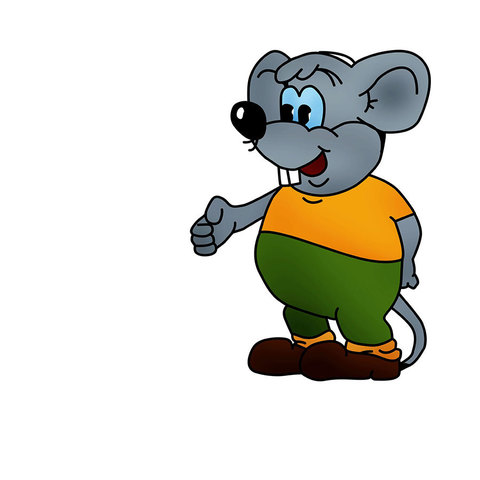 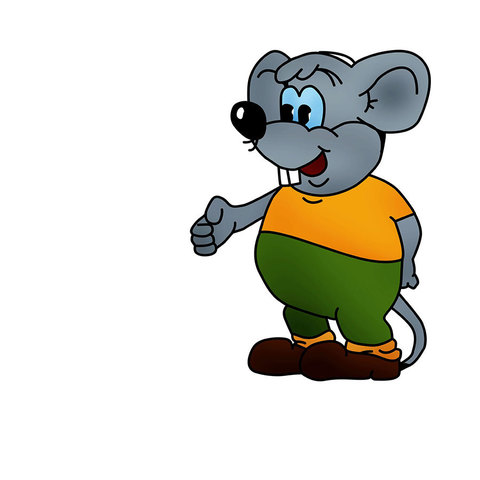 Угадай , какие буквы спрятаны
Разгадайте загадки
1.Горячо как мне в свече, причитает буква   ….
 
2.Не  получится борща, если нету буквы     …
Минутка чистописания
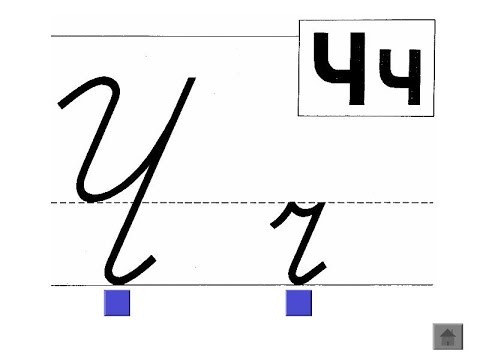 щ
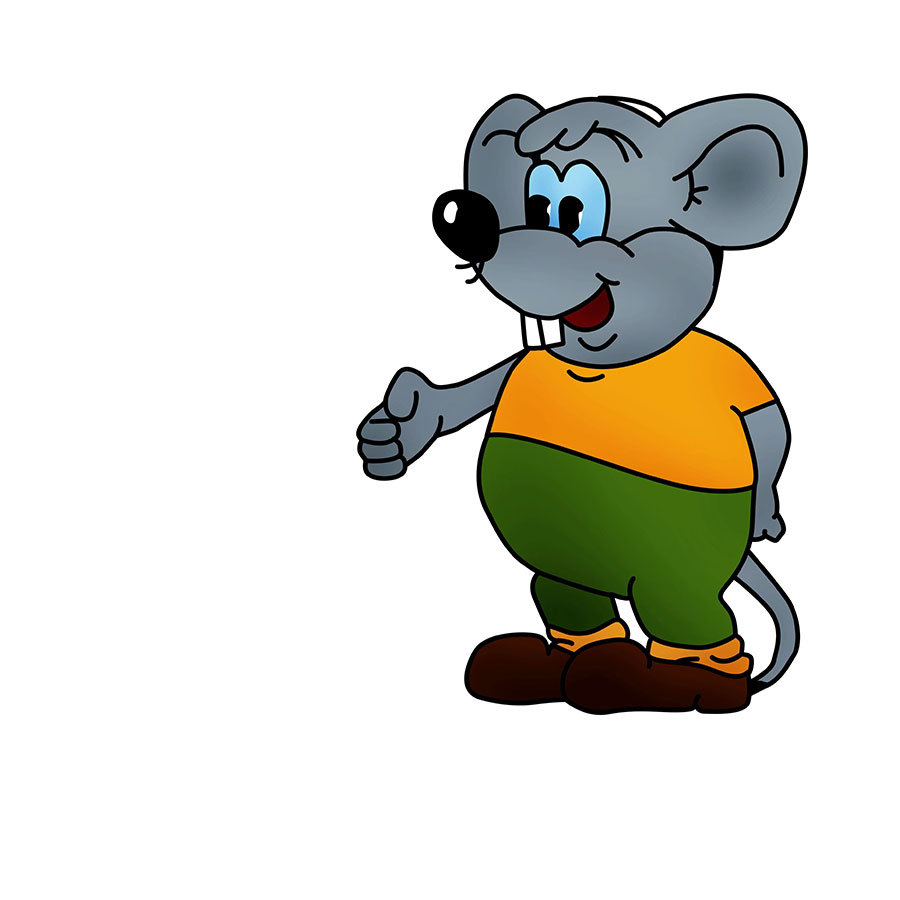 Щ   щ
Тема урока: Правописание ЧА и ЩА
Цель урока: обобщение знаний учащихся о правописании слов с сочетаниями ча-ща,
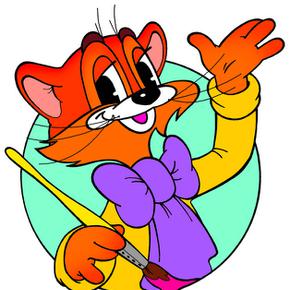 Расшифруйте  и запишите слова
Да… , зада…  ,  вну... та, 
про.. й,  уго… й.,    …вель
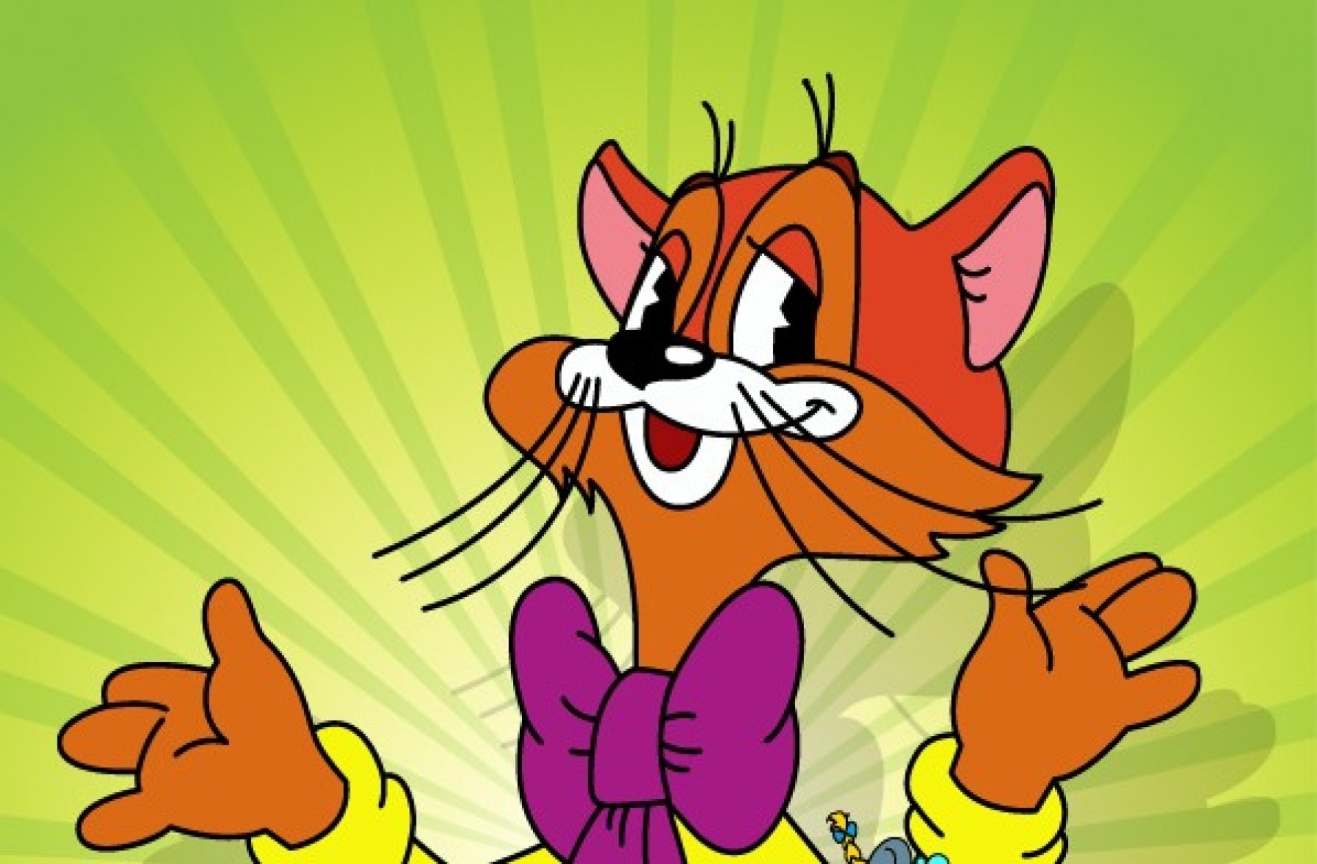 Проверьте
Дача , задача  ,  внучата, 
прощай,  угощай.,    щавель
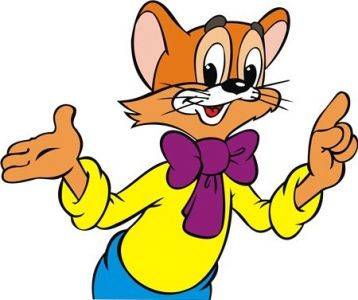 Физминутка
Ча – ча – ча,
Мы сидели молча. (встают, ходьба на месте)
Чу – чу – чу,
Снова прыгать я хочу. ( прыжки на месте)
Жи – жи – жи,	
На плечи руки положи. (круговые вращения руками)
Щу – щу – щу,
Руки вниз я опущу. (наклоны вниз с вытянутыми руками)
Ща – ща – ща,
Приседаем, не пища. (приседают)
Ши – ши – ши,
Посидим теперь в тиши. (садятся за парту).
Составить и записать предложение
часто  ,щи, мама, щавеля, варит, из
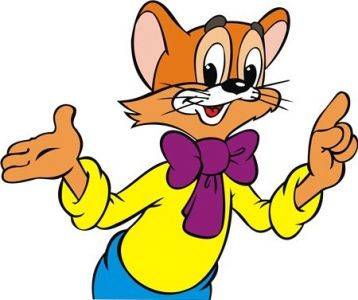 Проверьте
Мама часто варит щи из щавеля.


       Молодцы!
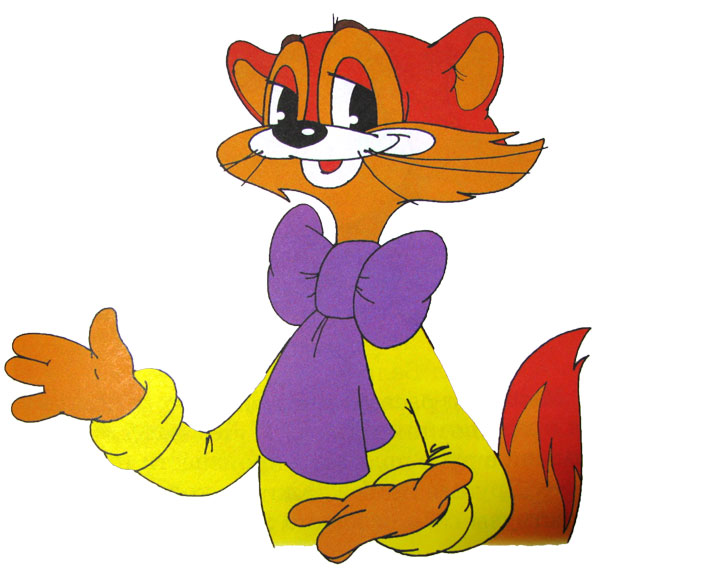 Работа в группах Исправьте ошибки
Летом я со своей собакой был на даче. 
   Дачя была у леса. Утром я пошёл на речку. Над водой кружылись чяйки.
   Я поймал щюку и два лещя.
Проверьте
Летом я со своей собакой был на даче. 
    Дача была у леса. Утром я пошёл на речку. 
   Над водой кружились чайки.
   Я поймал щуку и два леща.
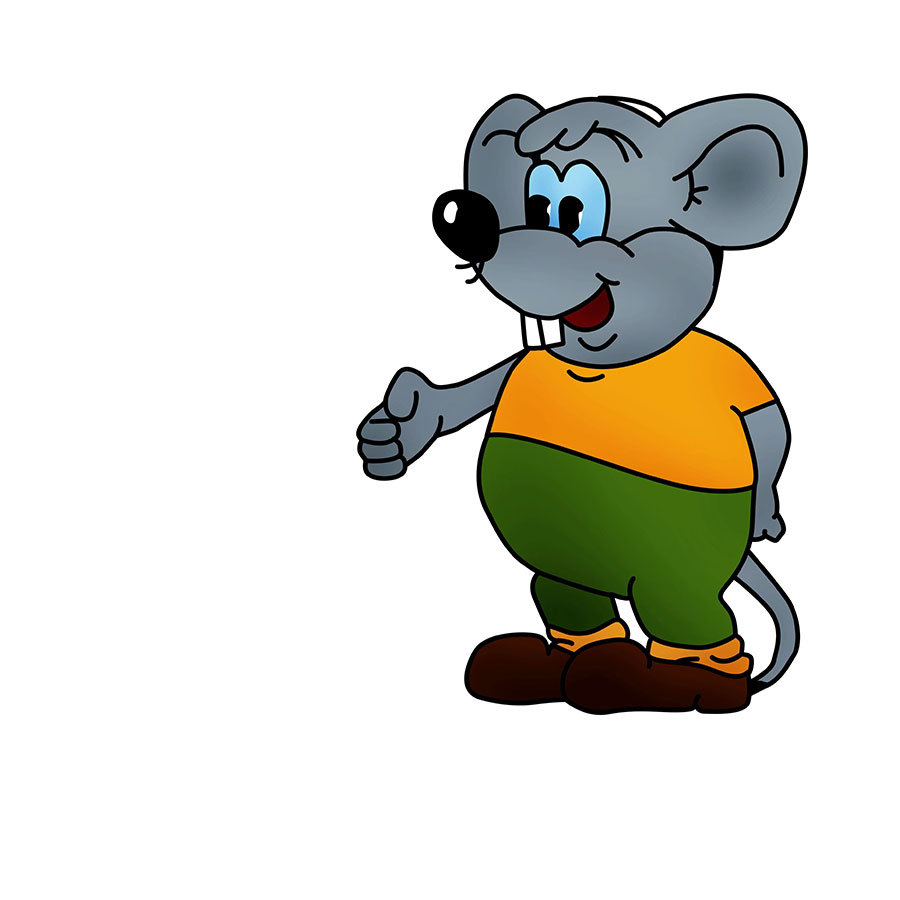 Итог урока
-Достигли ли мы поставленные цели? 
-Что вам понравилось?
-В чем затруднялись?
-Покажите на какой станции вы бы хотели остановится?
Вы все работали хорошо. Молодцы!